Zebra Mussels in  the Hudson River
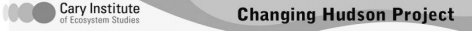 Cary IES
Zebra Mussels - Dreissena polymorpha
Native to SE Europe and W Asia
	1985 via European ship’s ballast water to lake by  Detroit
Spread through Great Lakes and Erie Canal
Live in fresh &  brackish water
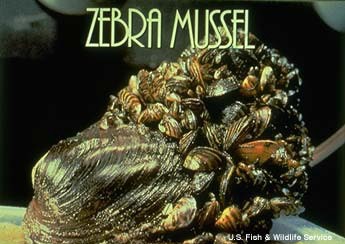 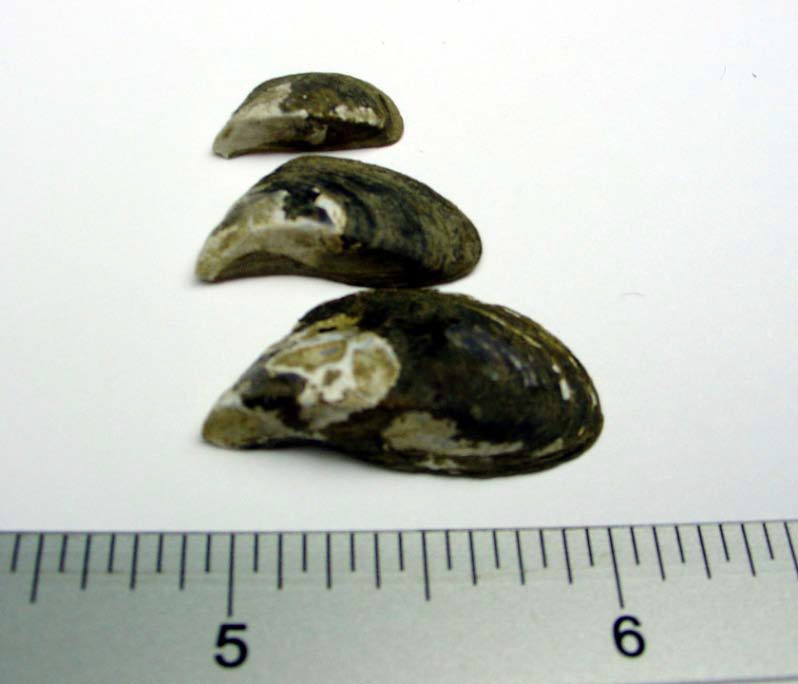 Cary IES
[Speaker Notes: Presenter
2013-03-22 16:29:13
--------------------------------------------
Alien animal in Hudson River
Zebra mussel native to SE Europe  and W Asia Lives in FW and  brackish water
Introduced from Europe in Lake St  Claire in ballast water, spread  through Great Lakes, Erie Canal  to HR
One of the most dramatic examples                                                    of a successful invasion by an  introduced species is the zebra  mussel, Dreissena polymorpha.  This native to southern Russia  was introduced to the Great  Lakes in 1985 or 1986 via ballast  water from foreign ships. Since  then, it has spread rapidly  throughout the Great Lakes, into  the Hudson River in NY state,  and into many other freshwater  habitats in the eastern U.S.  (Figure 1a).]
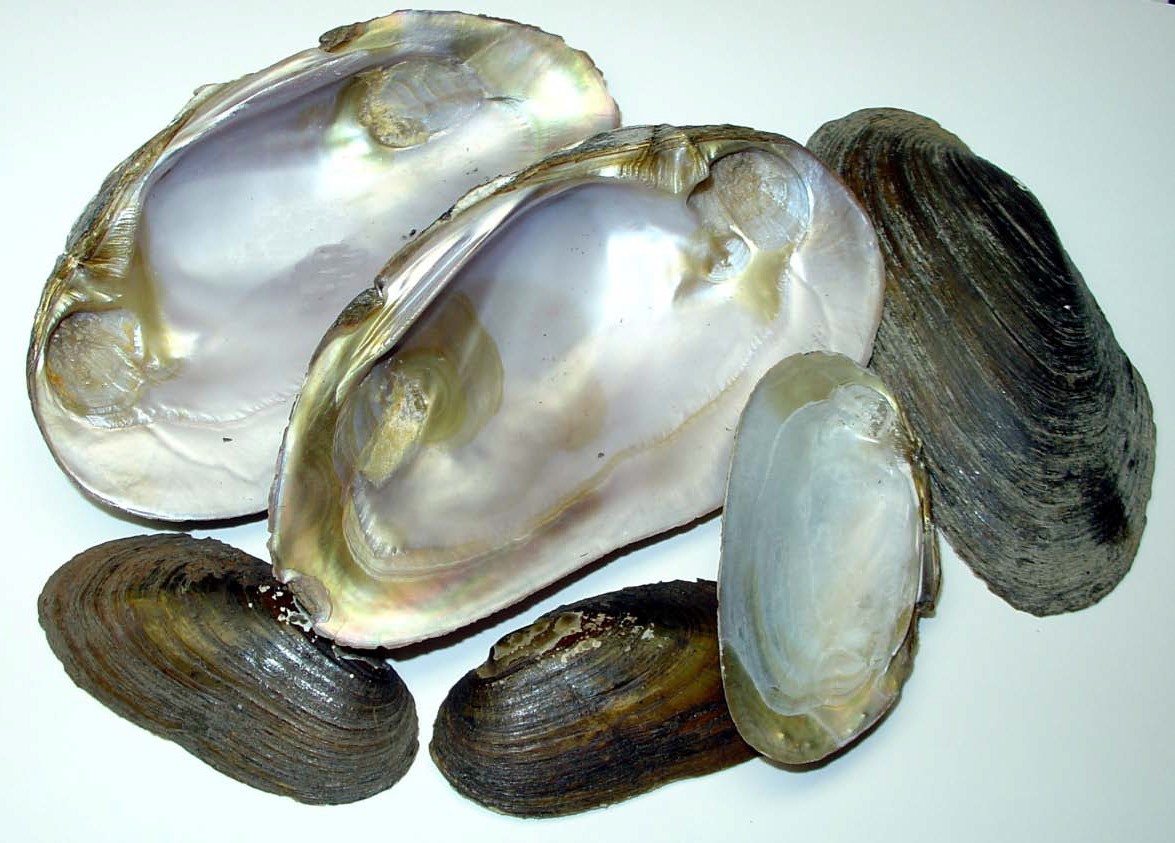 Invasive zebra mussels
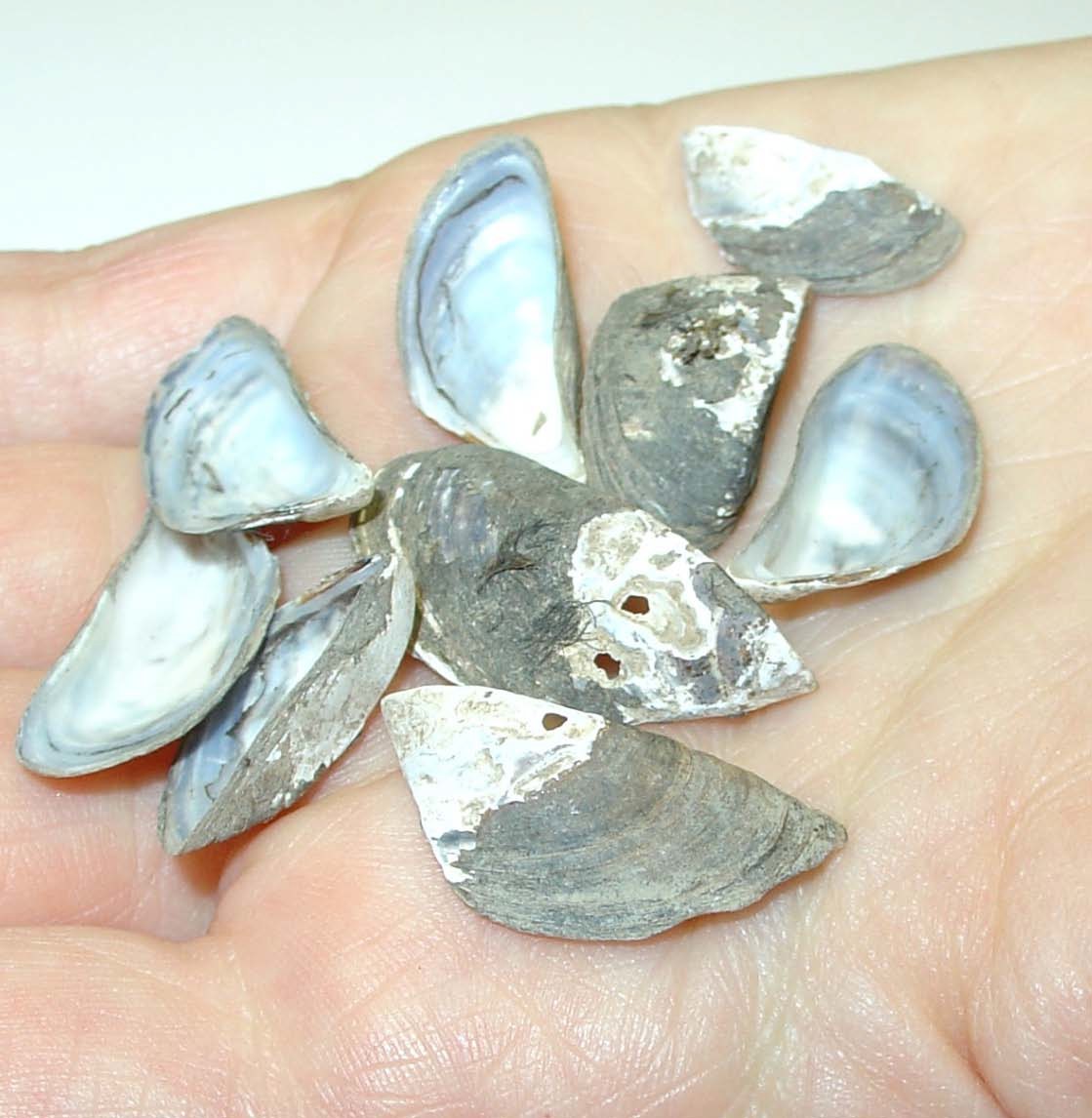 Cary IES
Native pearly mussels
Cary IES
Zebra Mussels
Dreissena polymorpha
Life history
Warm water, external  fertilization
Larvae, veligers
Settle on hard surfaces
Mature at one year
Live 6 - 7 years
Filter feeders, plankton
Eaten by some fish, some  ducks, crayfish and crabs
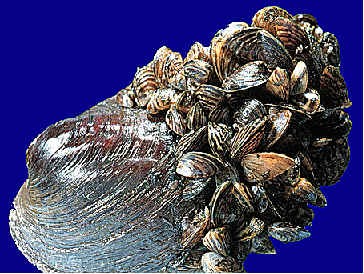 USGS
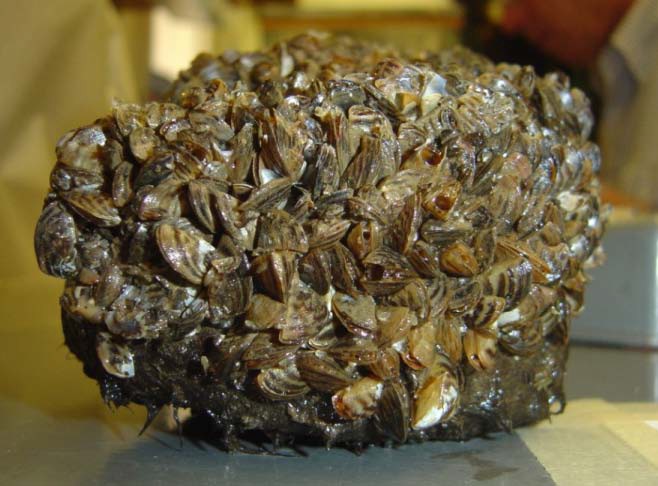 Cary IES
[Speaker Notes: Presenter
2013-03-22 16:29:13
--------------------------------------------
Filter feeders – strain phytoplankton                                            and zooplankton from water  Gamete shed into water,  immature form, veiliger, settles  on hard surfaces Mature quickly  and live 6-7 years
Prey item for few species in HR]
Up to 700,000 /m2
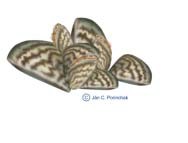 Growth
Filter Feeding:
1 liter water /day
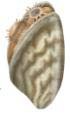 40,000-
1,000,000
eggs /year
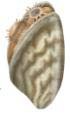 Settling:
10,000 /m3 /day
Veliger  Larvae
500,000 / m3
95% die
200,000,000
sperm
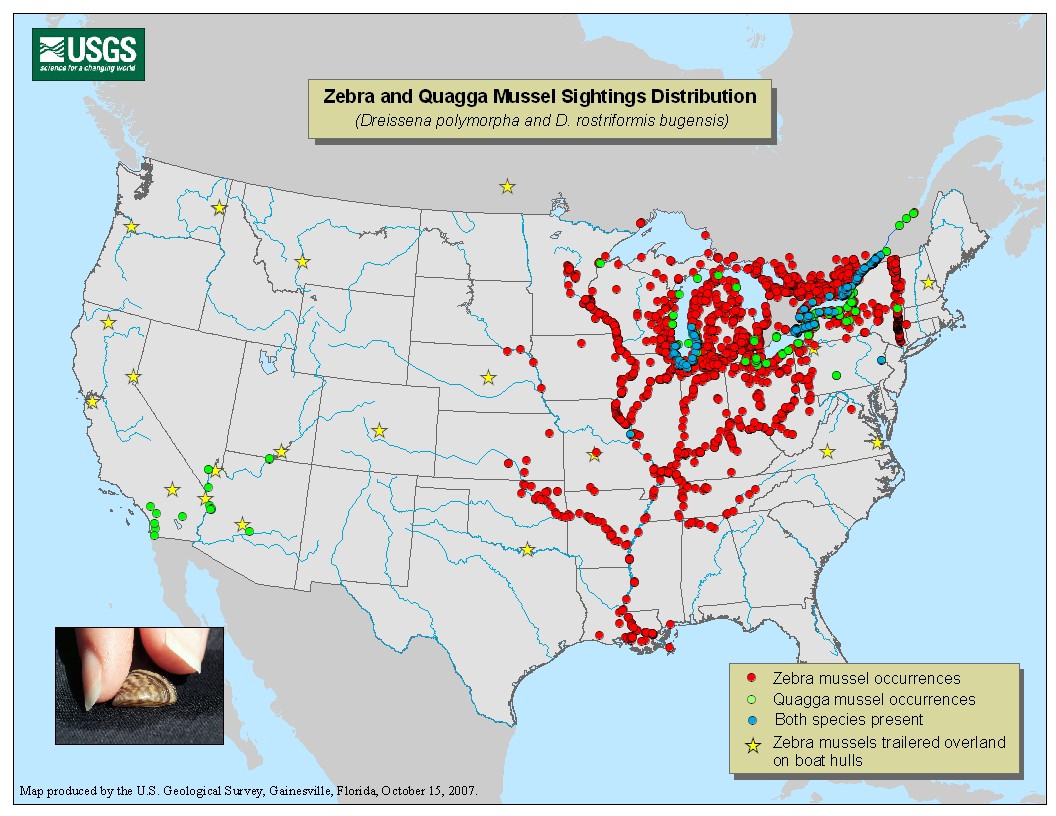 A map showing the distribution of zebra mussels and quagga mussels, another  invasive. (USGS, 2007. Zebra Mussel Information: U.S. Distribution Maps,  http://nas.er.usgs.gov/zebra.mussel/).
Change associated with  zebra mussel invasion
Ecological Effects
250
200
150
100
50
0
-50
-100
INCREASE
DECREASE
American shad (YOY)
phytoplankton
microzooplankton
native bivalves
macrozooplankton
deepwater benthos
dissolved oxygen
littoral benthos
transparency
soluble P
redbreast sunfish YOY